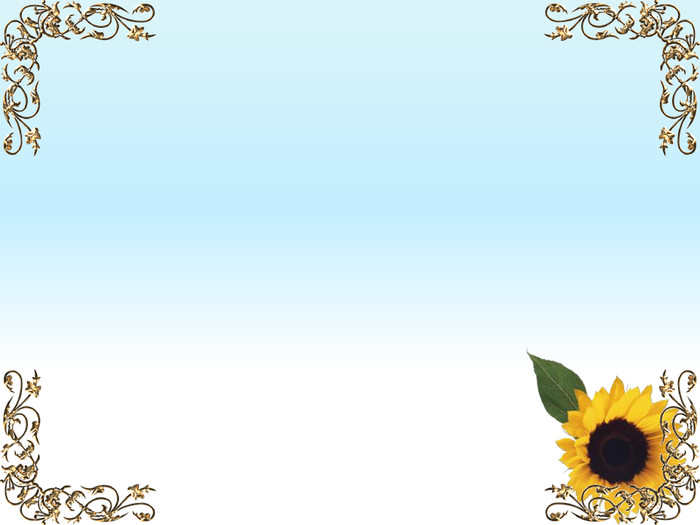 Нравственно-патриотическое воспитание детей на занятиях по физической культуре через реализацию проекта «Казачата-дошколята»
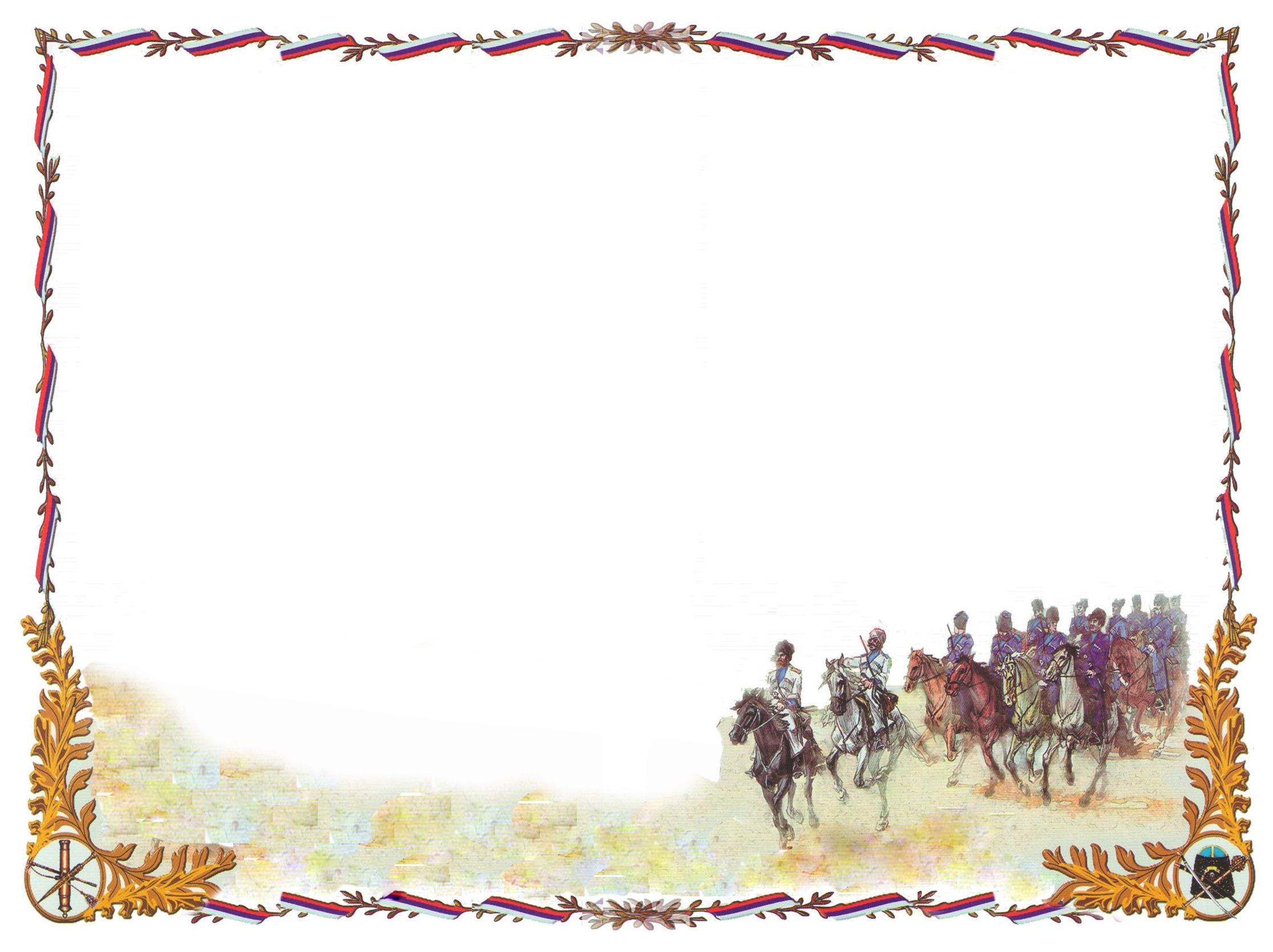 У каждого народа есть своя неповторимая душа – это его вера, язык, праздники и обряды, песни, танцы, игры. Пока жива Душа народа - жив и сам народ.
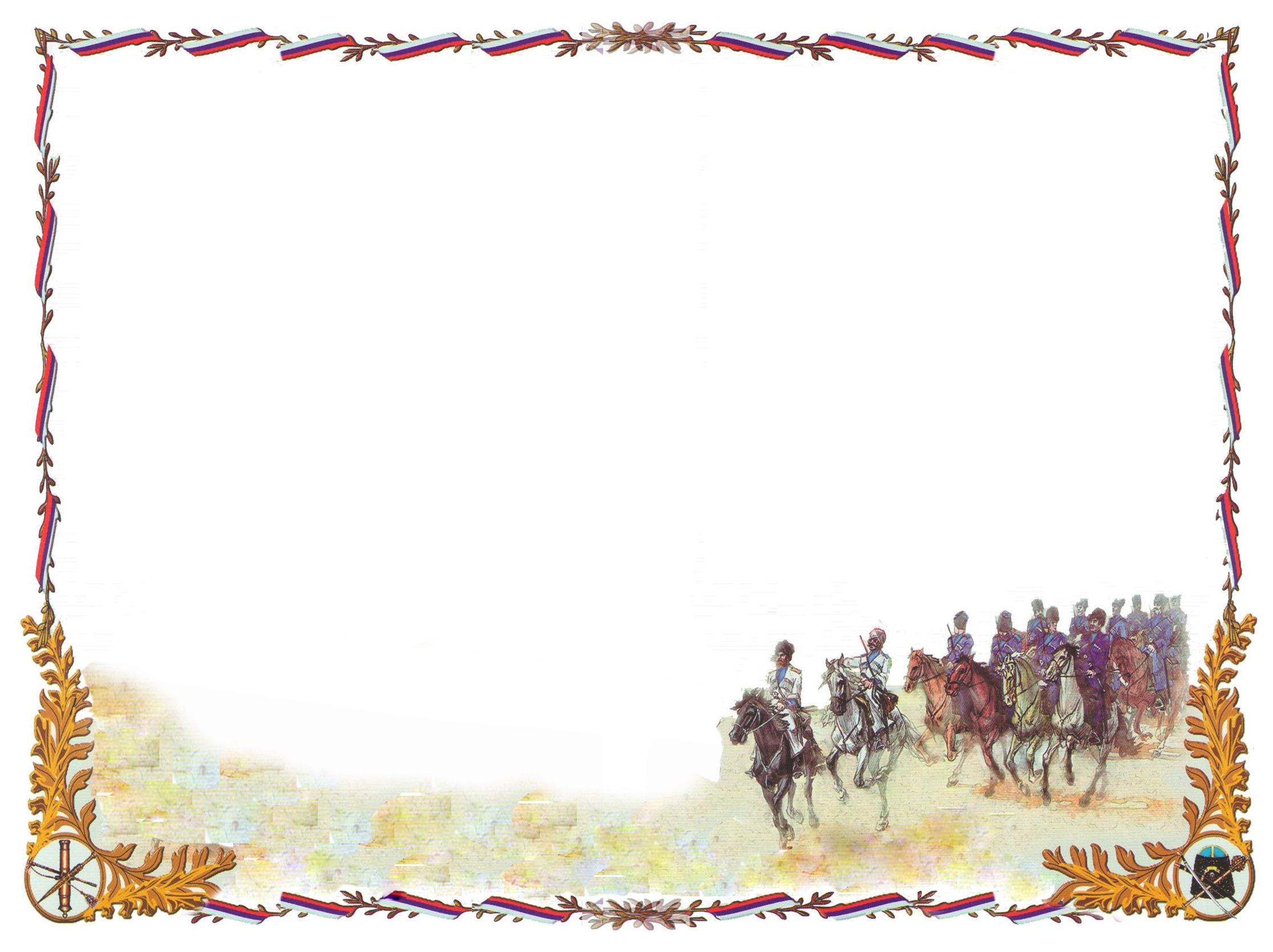 Указ президента Российской Федерацииот 9 августа 2020 г. № 505 «Об утверждении Стратегия государственной политики Российской Федерации в отношении российского казачества на 2021-2030 годы»
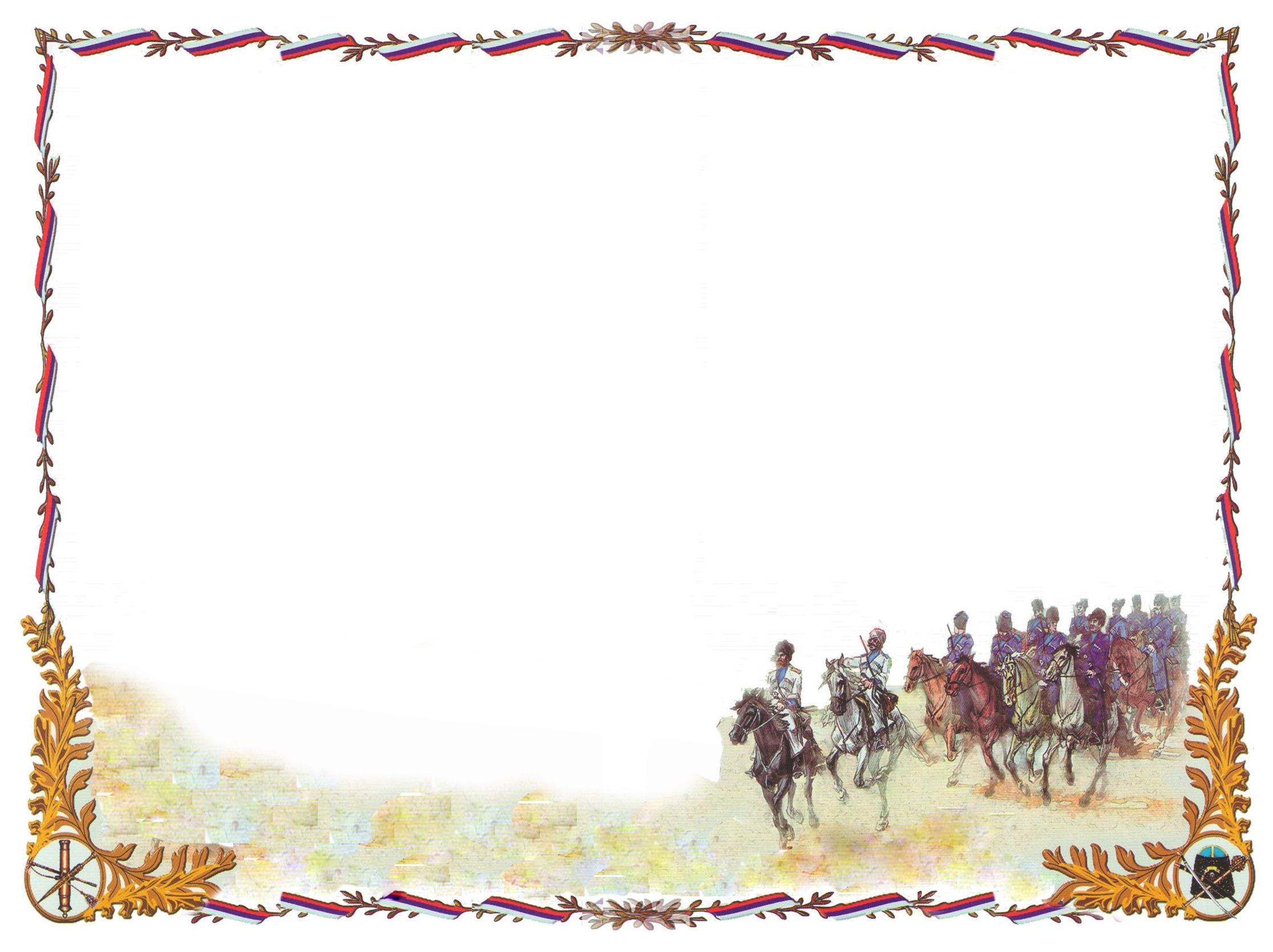 Соглашение о совместной работе между:- МБДОУ «ДС № 481 г. Челябинска»- Комитет по делам образования города Челябинска- Окружное казачье общество Челябинской области «Четвертый казачий реестровый отдел» Оренбургского войскового казачьего общества.
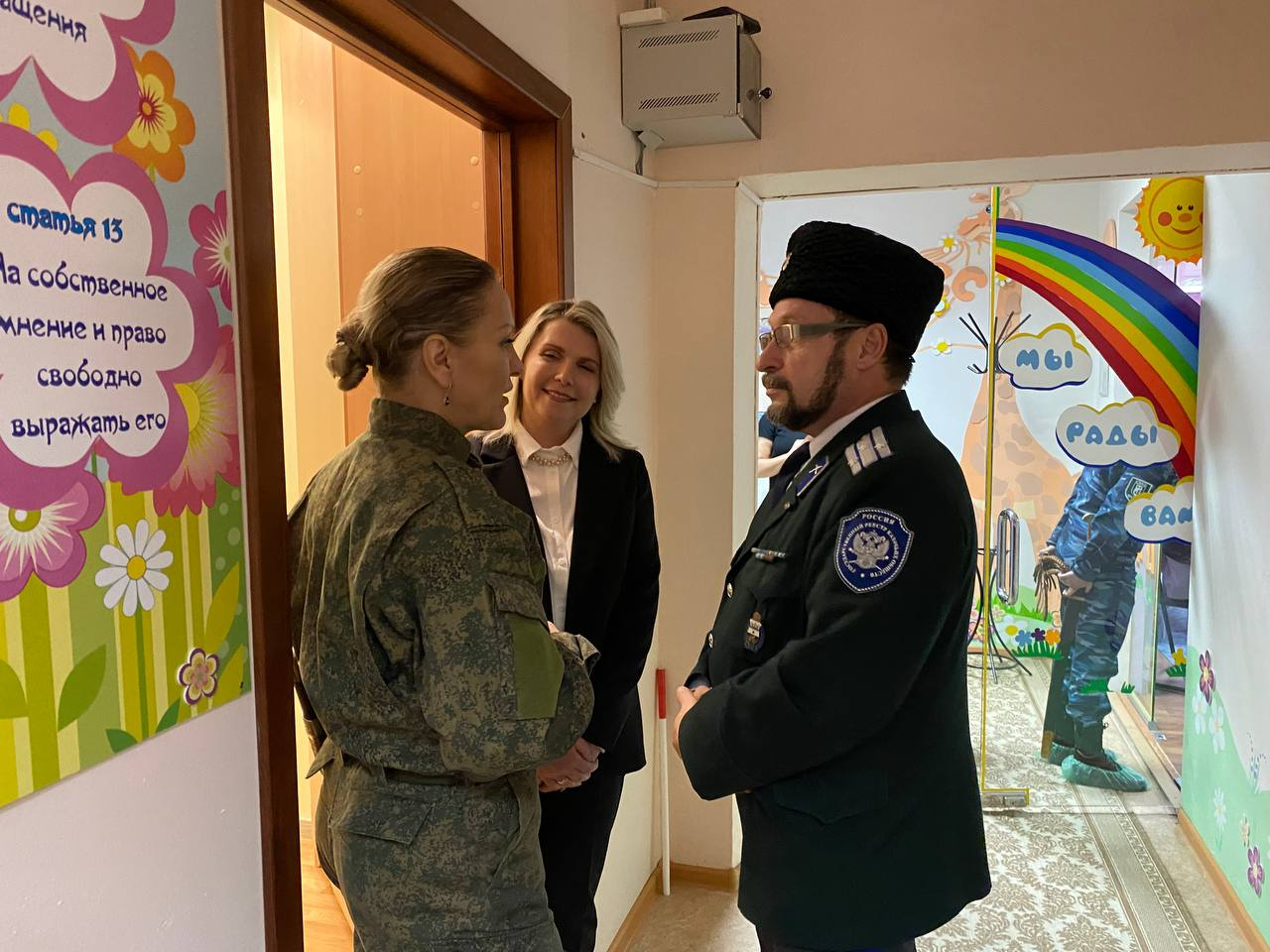 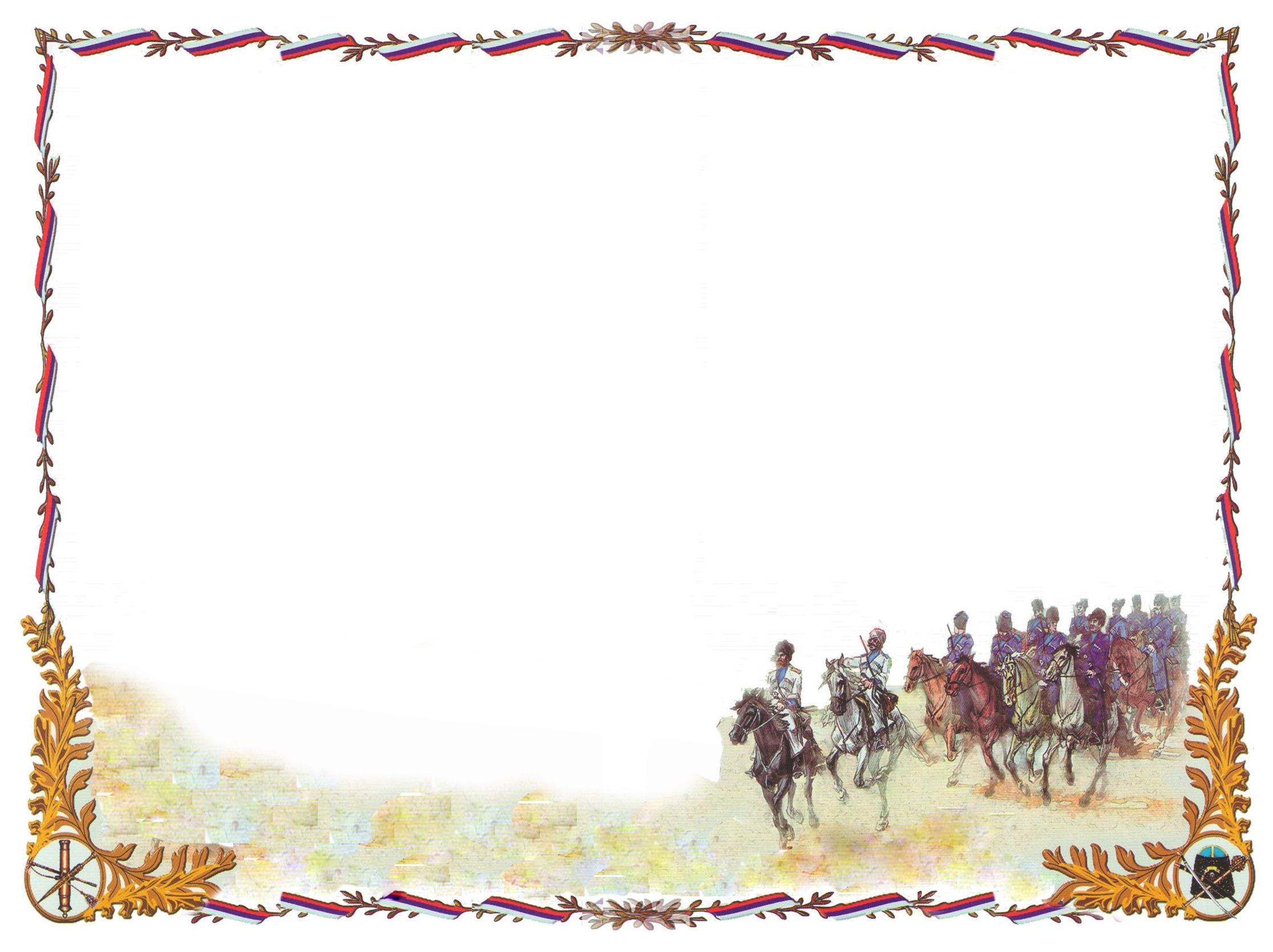 «Казачата-дошколята»ПРОЕКТпо нравственно-патриотическому воспитанию детей дошкольного возраста на основе культурно-исторических традиций и ценностей российского казачества2022-2027
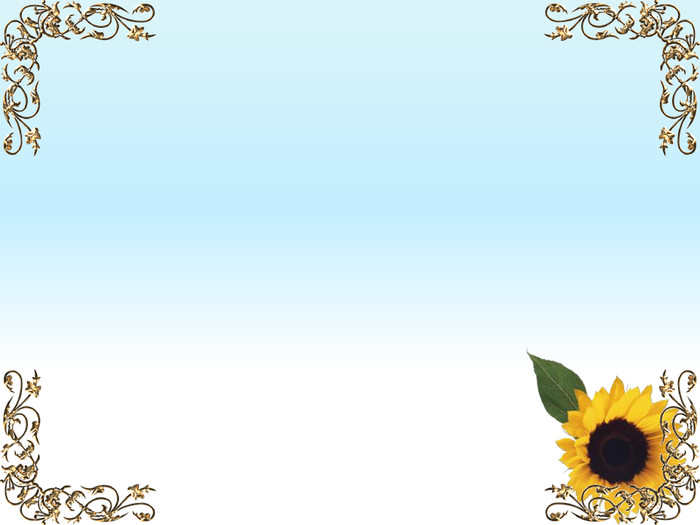 На Южный Урал казаки прибыли в конце 16 века для защиты государственных границ.-            Казаки жили общинами по закону казачьего круга (равноправие, взаимовыручка, почитание обычаев).-             Казак – воин.Он отличный наездник, виртуозно владеет шашкой, нагайкой, имеет безупречную физическую форму
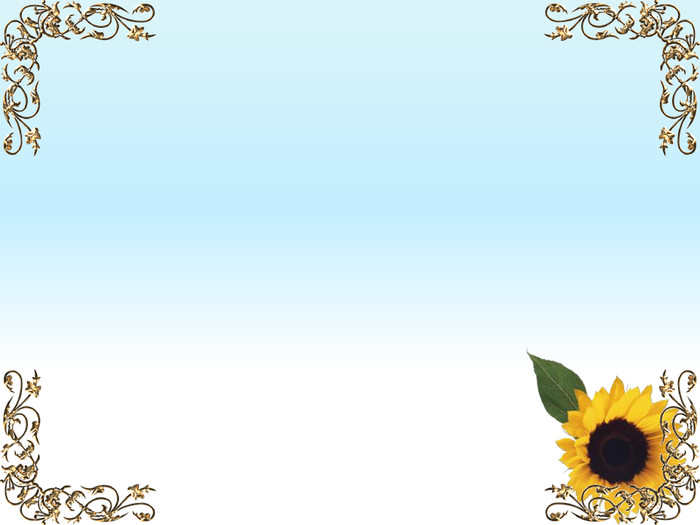 Физическое воспитание в детском саду:- народные казачьи игры- народные праздники- обучение элементам фланкировки
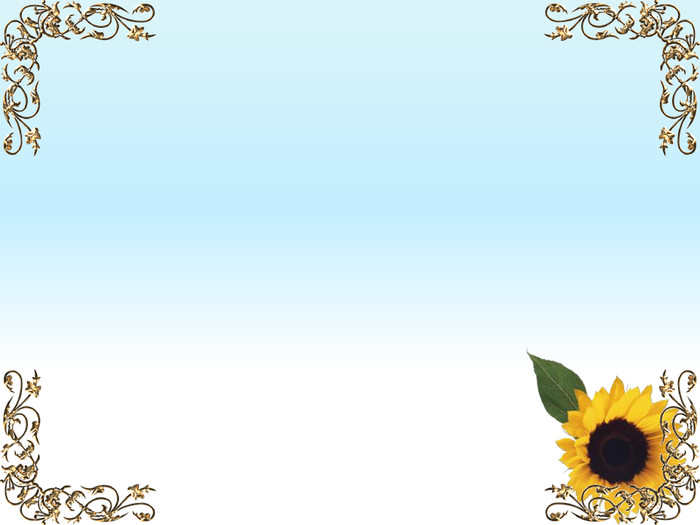 Виды казачьих детских игр:
игры без предметов («Калачики», «Ляпка», «Всадники на спине», «Лозины», «Казаки-разбойники», «Хваталки», «Перятягушки», «Нитка-иголка»)
игры с предметами («Кидалки-швырялки», «Передай подкову по кругу», «Сорви платок для казачки», «Нагайка», «Наряди молодушку», «Путы», «Прятки овощей»)
- символические игры («Всадники», «Кто быстрее сядет на коня», «Напои лошадку», «Казачки на конях»)
Казачьи игры
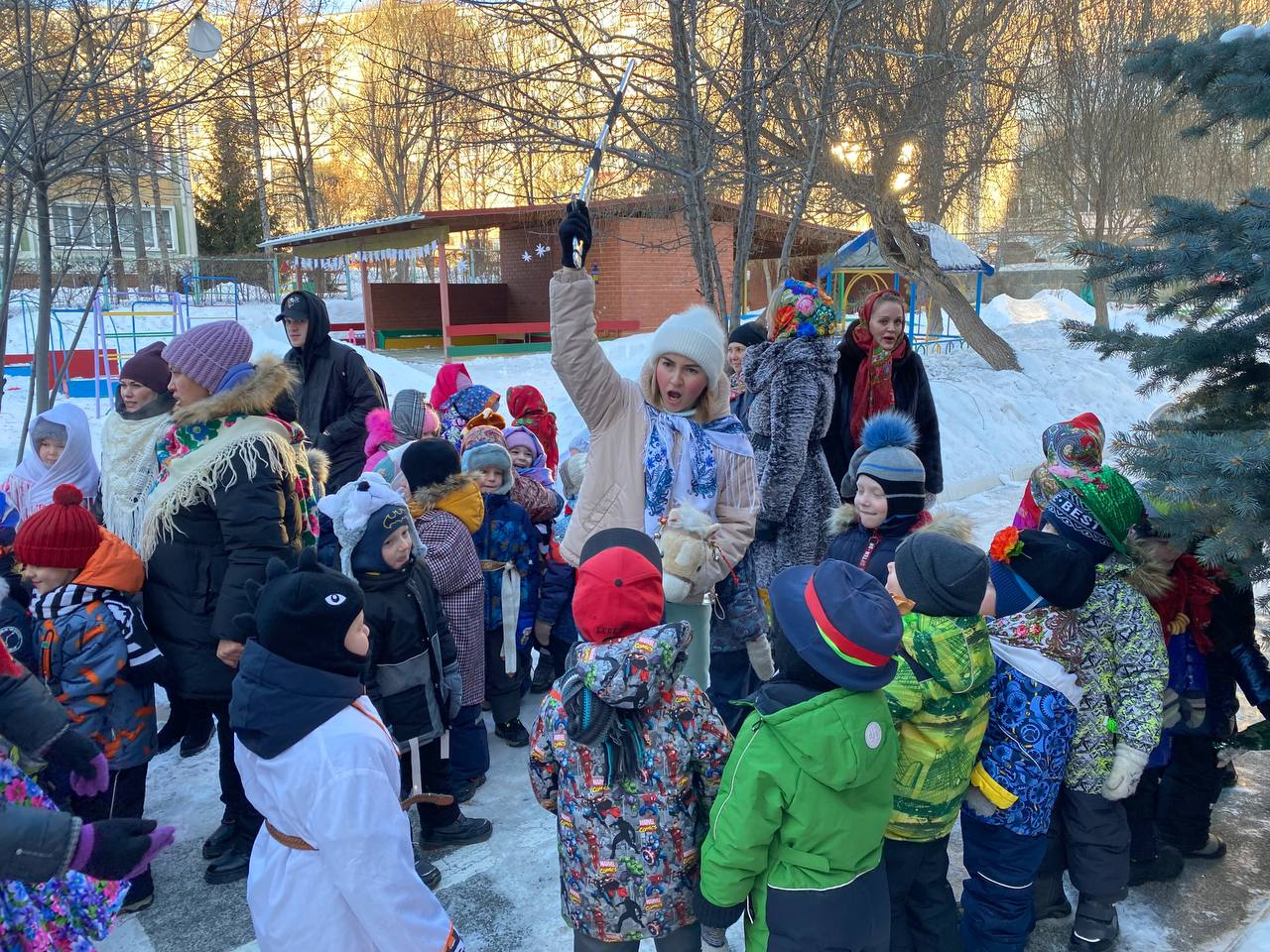 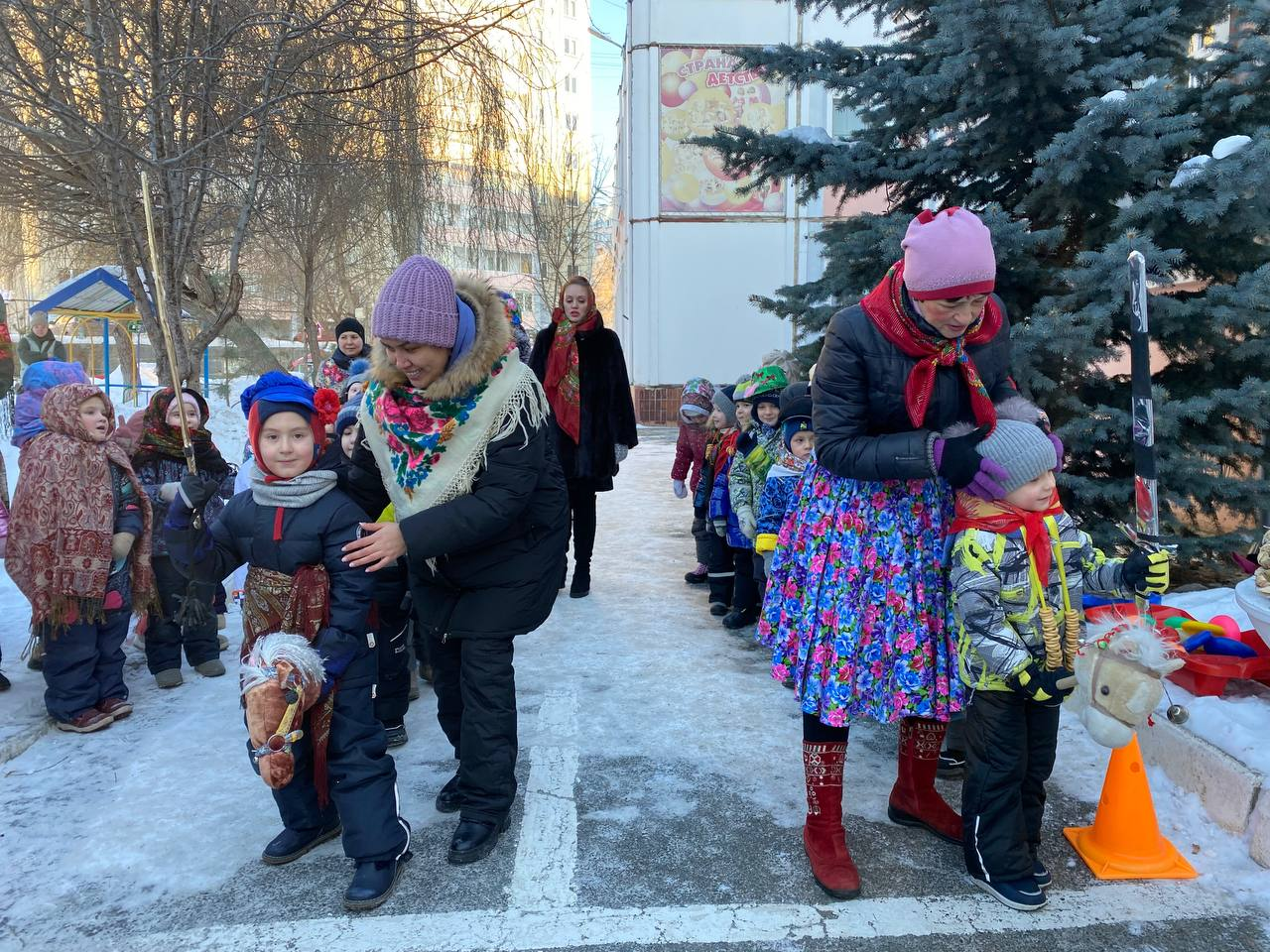 Казачьи игры
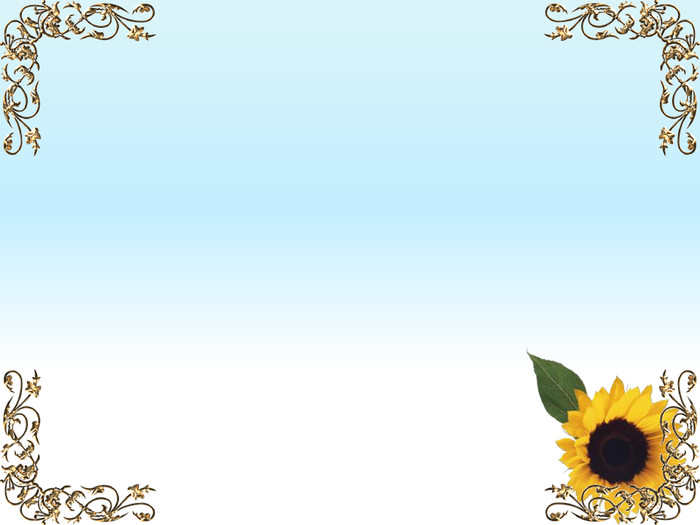 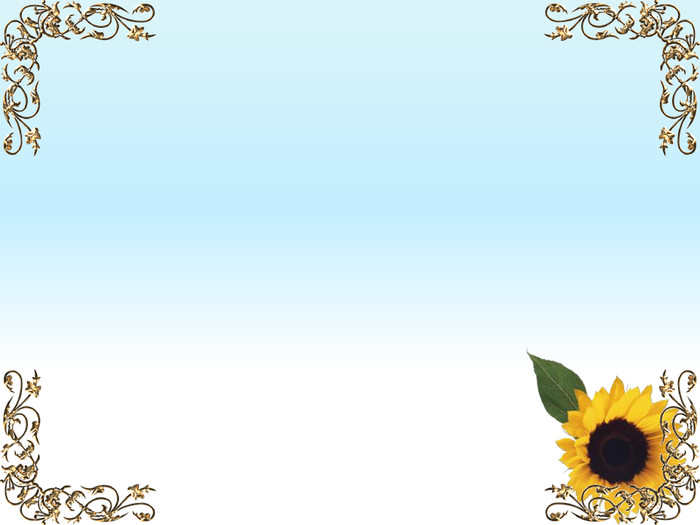 Праздники казаков1 января – праздник «старого казака», Св. Илии Муромца 30 июня – День возрождения казачества России21 ноября - День Уральского Казачьего Войска23 ноября - День нагайки4 декабря - День матери казачки
Народные праздники
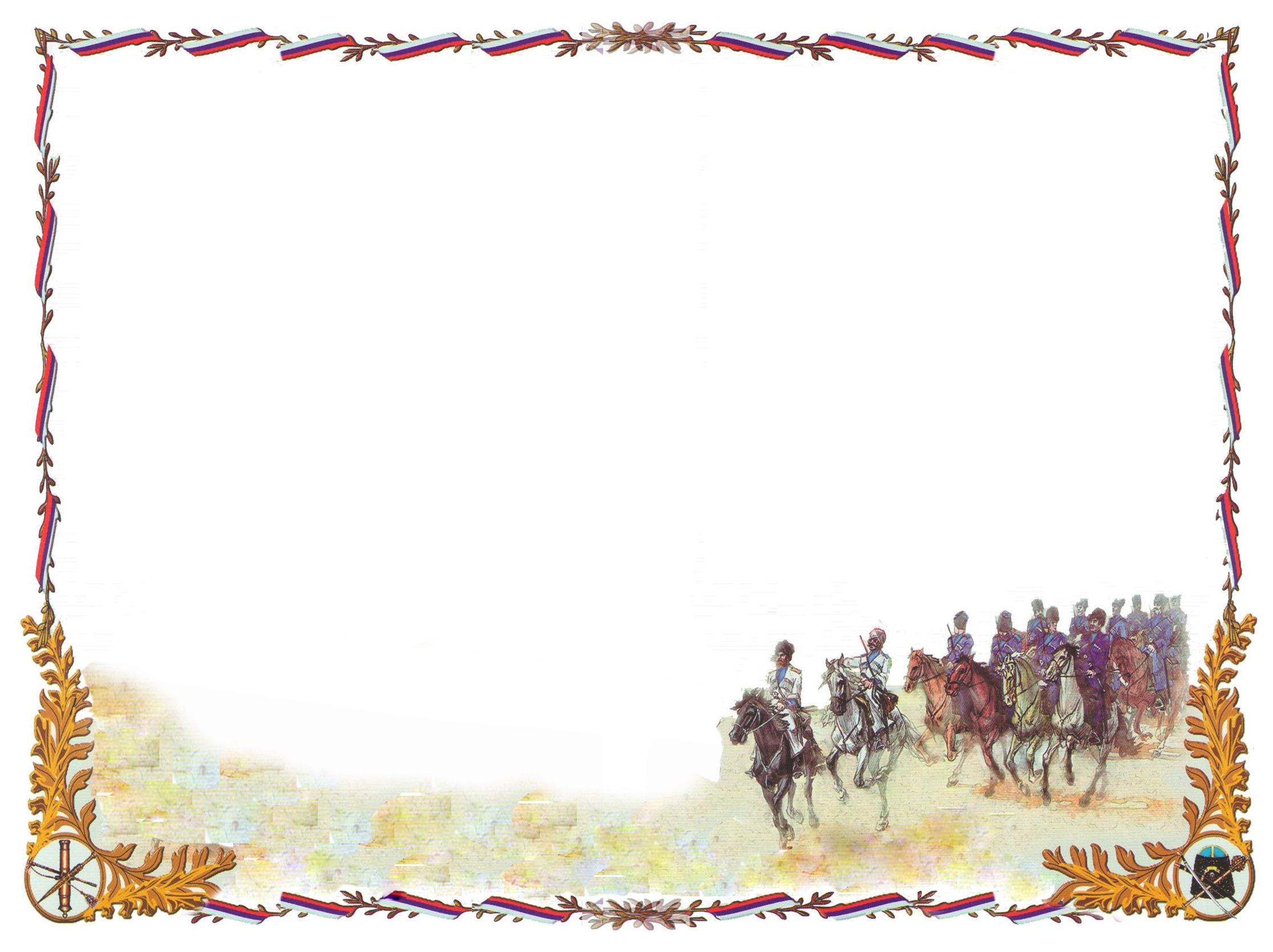 Фланкировка -  комплекс упражнений, нарабатывающих культуру и навык обращения с шашкой, нагайкой.
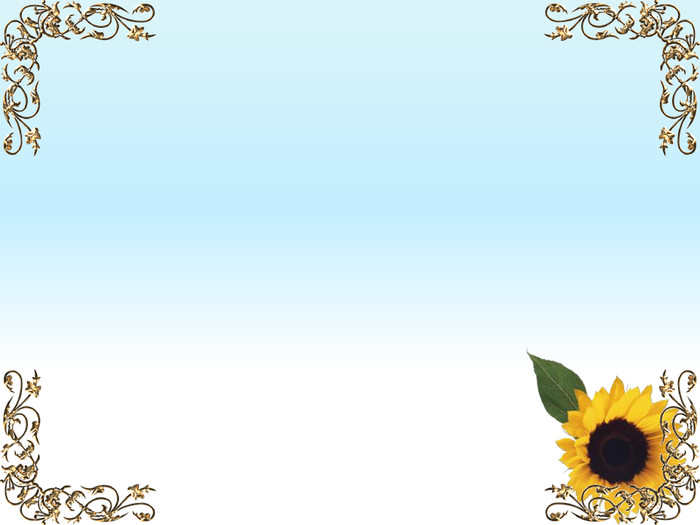 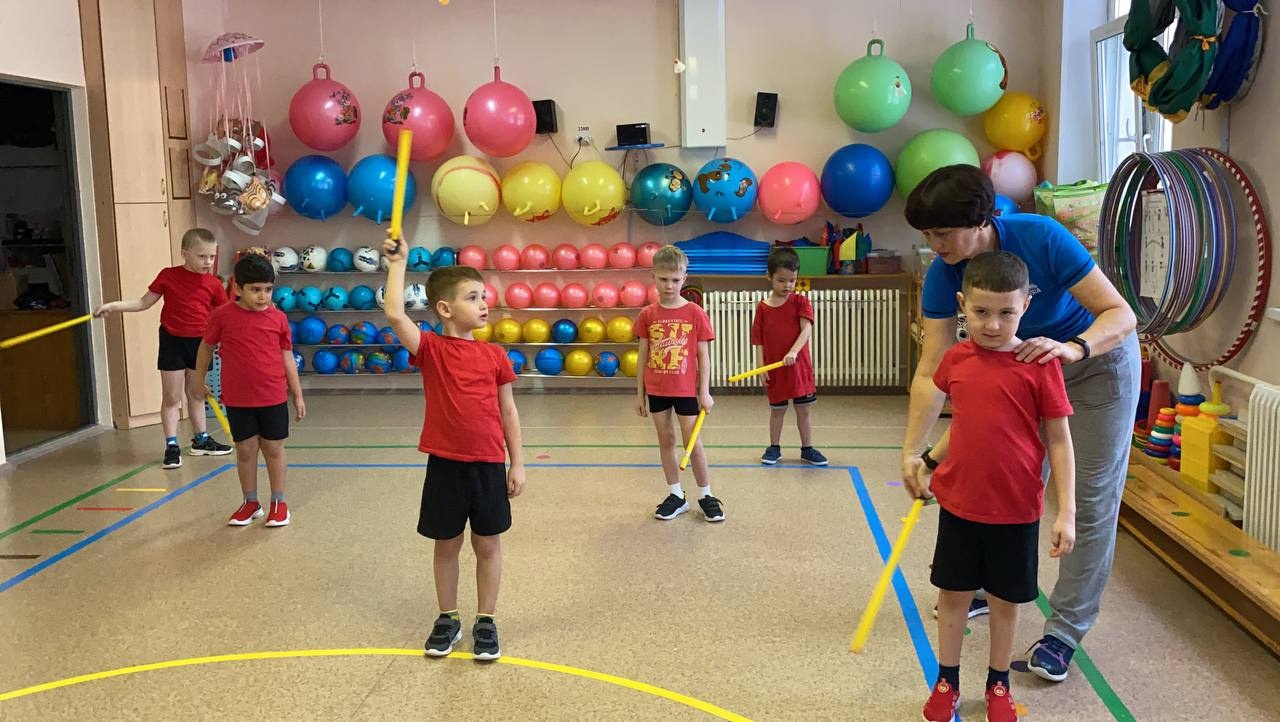 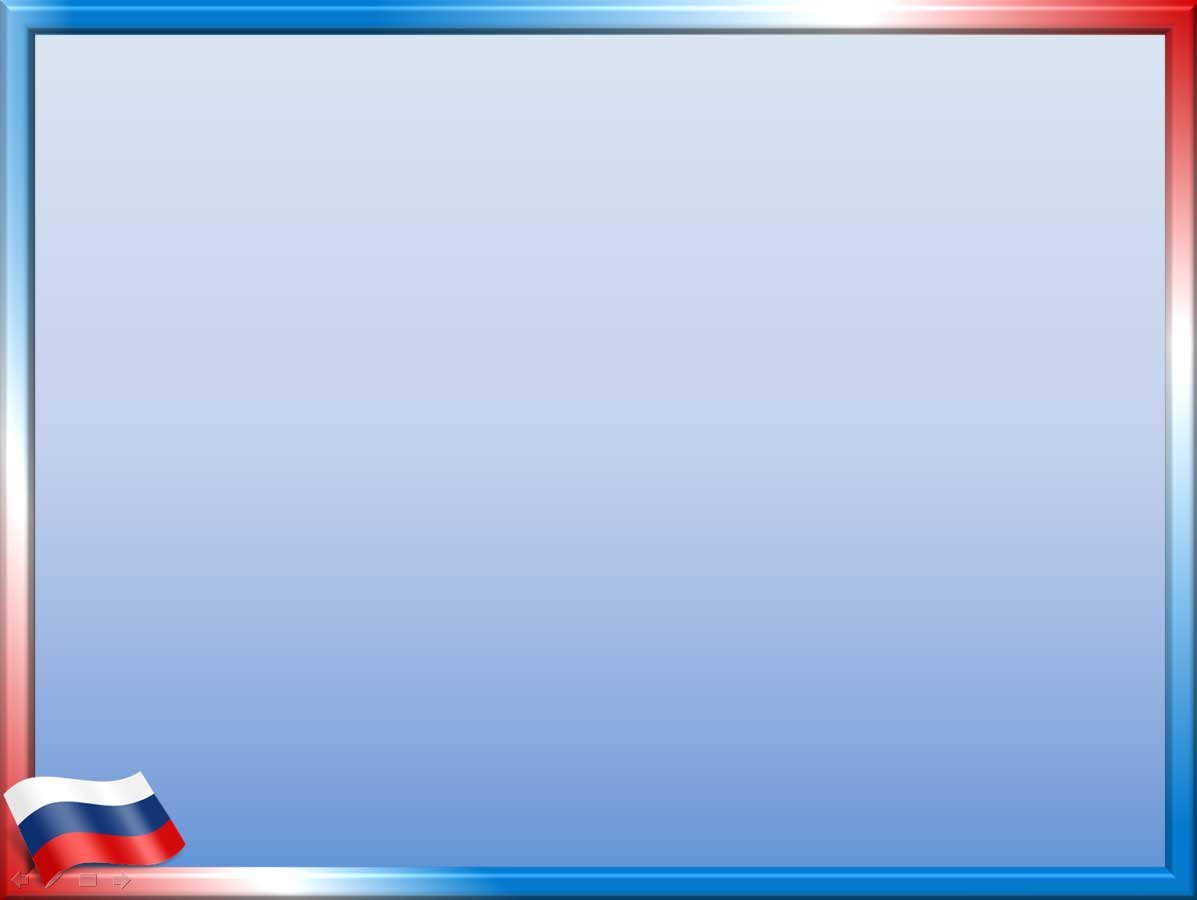 Мы не ставим своей целью воспитать казака,мы хотим через казачью культуру воспитать человека, для которого слова воля, честь, патриотизм не пустые понятия